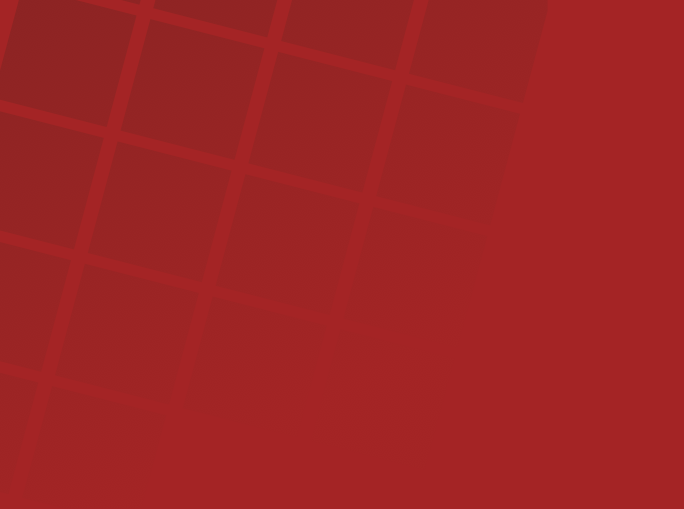 Feasibility Study for the Privatization of Juvenile Justice Facilities
Prepared by CGL 
for the State of Alaska 
Department of Health and Social Services 

Carl Becker, Senior Vice President
CGL Inc.

Senate Health and Social Services Committee
February 6, 2017
1
CGL Overview
Providing justice system analyses since 1976
Over 200 staff with backgrounds in justice system planning, operational analysis, and performance reviews
Conducted reviews of state adult and juvenile correctional systems  for Florida, Texas, Louisiana, Mississippi, Oklahoma, Massachusetts, North Dakota, Virginia, and Colorado
Multi-disciplinary, experienced project team
2
Project Objectives
•	Determine the feasibility of privatizing the operation of the state’s stand –	alone juvenile detention facilities;
•	Assess the value provided to the State of Alaska by these facilities in 	terms of their current operations and programs; and 
•	Identify potential alternative uses for these facilities by way of 	establishing their highest and best use.
3
Project Approach
Data Analysis
Staff Interviews
Site Visits
Facility Operational Reviews
Community Meetings
Cost Analysis
4
System Overview
The Division of Juvenile Justice operates two types of programs for detained youthful offenders:
Secure Detention -  stabilize justice involved youth, with an objective to facilitate their return to the community and the processing of their cases through the justice system as they await court decision and/or placement.
Treatment – provide long-term rehabilitative programming for youth who have been adjudicated through the juvenile justice system.
5
Alaska’s Juvenile Justice Trends
Criminal charges against juveniles have dropped by 52 percent over the last ten years.
Admissions of juveniles to secure detention in Alaska have fallen 48 percent since 2006. 
The average daily population of youth in secure detention declined by 29 percent over this same period.
6
DJJ Stand-Alone Detention Facilities
7
Juvenile Justice Population Trends
Juvenile Referrals and Charges, FY 2006 – FY 2016
8
Statewide Detention Population Trends
Admissions to Detention, FY 2006 – FY 2016
*Closed September 15, 2016
9
Youth Detention Population Trends
Detention Average Daily Population, 2006 - 2016
*Closed September 15, 2016
10
Current Facility Status
*Closed September 15, 2016
11
Juvenile Detention Privatization
Juvenile justice systems throughout the United States make significant use of private or non-governmental service providers.
29 percent of the total juvenile justice population is housed in privately operated facilities; such as group homes and residential care. 
These facilities are typically non-secure, treatment oriented, and operated by non-profit or social service agencies.
Use of private facilities for secure detention is limited. Eight percent of juveniles in secure detention are housed in private facilities. These tend to be larger institutions with a treatment focus.
12
Privatization Feasibility
Given their small size, their location, and the very limited number of secure juvenile facilities managed by large corporations, we determined that the most viable approach to privatization of these specific facilities would be to contract with local organizations:
Tribal organizations
Local public health agencies
Behavioral health agencies
Non-secure residential care/group home providers
Education systems
Local social service non-profit agencies
13
Privatization Feasibility
We found no private or governmental organizations in the Mat-Su, Kenai, or Nome regions with either the interest or capability to operate detention facilities. 
Given the absence of any organizations with an interest in privatization, the concept is clearly not feasible at this time.
14
Privatization Feasibility
Factors cited for lack of interest in privatization:
Lack of expertise/experience in juvenile detention
Legal liability/insurance costs
Financial burden/exposure
Relationship with DJJ
Current facility operational performance
15
Potential for Repurposing
We examined each facility to identify benefits provided by their current operation and the potential for more effective alternative use by a local agency or social service organization.
16
Kenai – Current Use Analysis
Advantages
Public Safety - allows law enforcement to maintain community presence by avoiding time-consuming transports of youth
Community/Family Access – detained youth contact with family and local agencies is a key to their rehabilitation
Backup to McLaughlin Youth Center (MYC) – provides backup detention capacity for MYC which prevents overcrowding and avoids the need to open currently closed units
Facility Design - provides an outstanding environment for youth detention
Community Support – strong community support for the facility in its current use.
17
Kenai – Current Use Analysis
Disadvantages
Utilization – 60 percent utilization in 2016
Cost –
FY2017 Year-to-date Average Daily Population is 9.97 Youth Per Day
18
Kenai – Current Use Analysis
Potential alternative uses identified: None
No local organizations with an interest in repurposing
19
Mat-Su – Current Use Analysis
Advantages
Public Safety - allows law enforcement to maintain community presence by avoiding time-consuming transports of youth
Utilization – operates at capacity with a growing service area population
Facility Design - provides an outstanding environment for youth detention
Community Support – strong community support for the facility in its current use.
20
Mat-Su – Current Use Analysis
Disadvantages
Proximity to McLaughlin Youth Center which already serves the Anchorage metro area
Cost –
FY2017 Year-to-date Average Daily Population is 16.37 Youth Per Day
21
Mat-Su – Current Use Analysis
Potential alternative uses identified: 
Detoxification Center
Transitional step-down facility for youth leaving McLaughlin Youth Center
Both alternatives contingent upon additional state resources for operation and facility remodeling
22
Nome – Current Use Analysis
Advantages
Public Safety - access to local detention provides a valuable resource to law enforcement for youth who need to be detained. The absence of the facility could limit law enforcement’s response to delinquent youth behavior
Location – only juvenile detention facility within 600 miles and serves the immense geographic area of Northwest Alaska
Community/Family Access – detained youth contact with family and local agencies is a key to their rehabilitation
Youth Programming – provides culturally appropriate programming and  a supportive living environment
Community Support – strong community support for the facility in its current use.
23
Nome – Current Use Analysis
Disadvantages
Low utilization
Physical plant maintenance costs
Operating cost –
FY2017 Year-to-date Average Daily Population 8.1 Youth Per Day
24
Nome – Current Use Analysis
Potential alternative use - modify facility mission to dedicate four beds to long-term, post-adjudication treatment
Target population would be youth that are difficult to place due to complex clinical needs, age (close to aging out of the juvenile justice system), or in need of transitional services appropriate to Alaska Native communities
Nome already has required mental health services and culturally appropriate programming for long-term treatment
Program could be supported within the existing facility budget with potential cost savings if youth were diverted from expensive private placements to Nome
Establishing a secure juvenile justice treatment alternative in the region would provide superior program outcomes for local youth
25
Ketchikan – Current Use Analysis
Current Status
Facility closed in September 2016
Youth transferred to the Johnson Youth Center in Juneau
Facility is owned by the City of Ketchikan
No immediate plans for alternative use of the facility
26
Ketchikan – Current Use Analysis
Impact
Detained youth could have reduced access to courts and legal counsel
Potential for longer stays in detention
Case management more difficult
Relocation away from community and family makes reintegration of youth more difficult
27
Potential for Repurposing
The State of Alaska should continue to operate the Kenai, Mat-Su, and Nome Youth facilities in their current function. 
These facilities provide substantial value to the state juvenile justice system and their local communities. 
Their highest and best use is in continued operation as detention facilities.
28
Facility Operations
Facility operations were outstanding:
Security systems provide effective control
Facility staff appear to be well-trained, dedicated professionals that manage in-custody youth in an effective manner
Staffing patterns at all facilities are appropriate given facility layouts and operational practices
All facilities maintain an exceptional array of programs, given their size, and are supported by active community participation 
The Nome Youth Facility stood out for its cultural and other community-based programming.
29
Mental Health Services
Providing effective mental health services is a challenge:
56 percent of detained youth have a mental health diagnosis
Available mental health resources are strained
Current policies for recognizing and managing youth at risk for suicide are consistent with national best practices.
The system lacks a comprehensive plan for effectively delivering mental health services in these facilities.
30
Recommendations
1. Do not pursue privatization of detention facilities for juveniles.
2. Continue to operate the Kenai, Mat-Su, and Nome Youth facilities in their current function. Their highest and best use is in continued operation as detention facilities.
3. Develop a housing and treatment program for adjudicated delinquents with long-term treatment needs at the Nome Youth Facility. The program would provide a alternative placement for youth at little or no additional cost to the state.
4. Develop a comprehensive plan for mental health service delivery in detention facilities that defines service objectives, establishes specific strategies for the achievement of these objectives, and measures system performance.
31